花蓮縣花蓮市明廉國小
健康促進學校健康體位議題計畫視力保健


106年11月至107年5月
體衛組：劉德旺
健康促進學校健康體位議題計畫視力保健推動
※106學年度推動議題計有：
視力保健、健康體位、口腔衛生、菸檳防制、性教育(含愛滋病防治)、全民健保(含正確用藥)
※依教育處制定改善議題:視力保健，因本校學童視力不良率仍高,除推動視力保護避免近視外,視力不良同學就醫及追蹤仍為重要工作。
全校視力狀況分析
106學年度學生數有483位，開學期初進行視力檢查。
視力不良學生數有179位佔39.8%。
目前全校視力不良率偏高，隨著年級而增加。造成的原因很多，針對視力不良學童訪談發現進視主因：常看電視(3C產品) 、用眼時間過長(上課、寫作業、補習等) 、不愛運動等。
視力不良造成因素主觀資料
教職員：開學初針對校園視力不良造成原因,依全校教職員問卷填答因素 :
第一位-過度使用3C商品(電視、電腦、手機)
第二位-用眼時坐姿不良
第三位-用眼時間過久
第四位-寫字看書距離不當
第五位-光源不足
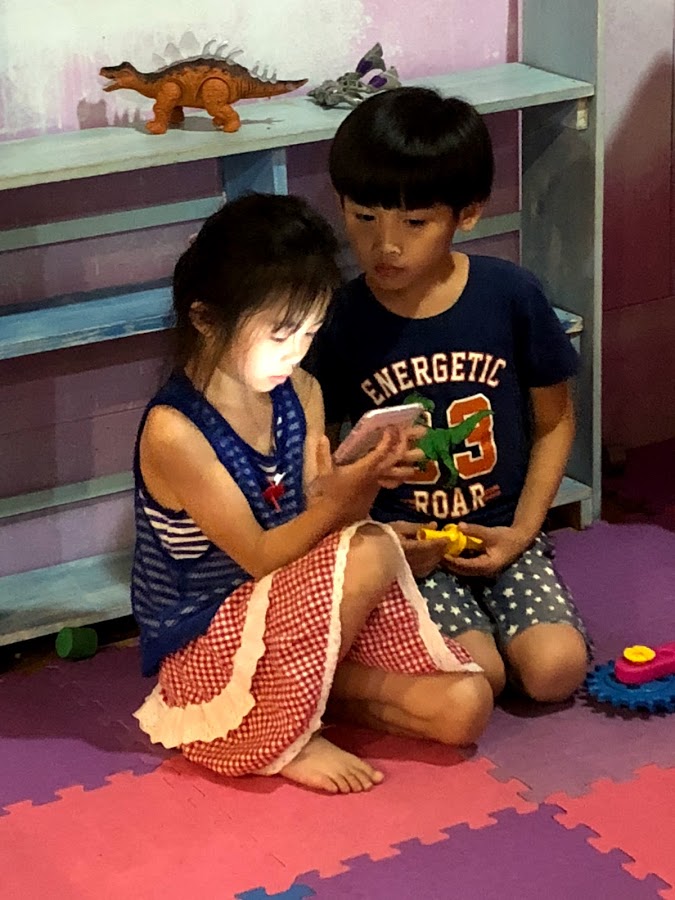 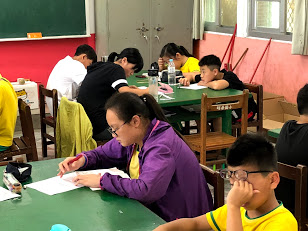 視力不良造成因素客觀資料
106年12月12日慈濟大學護理系6位同學到校針對6年級實施3C產品對近視的影響實施問卷，得到以下結果：
106健康促進計畫\明廉國小統計圖表.pptx
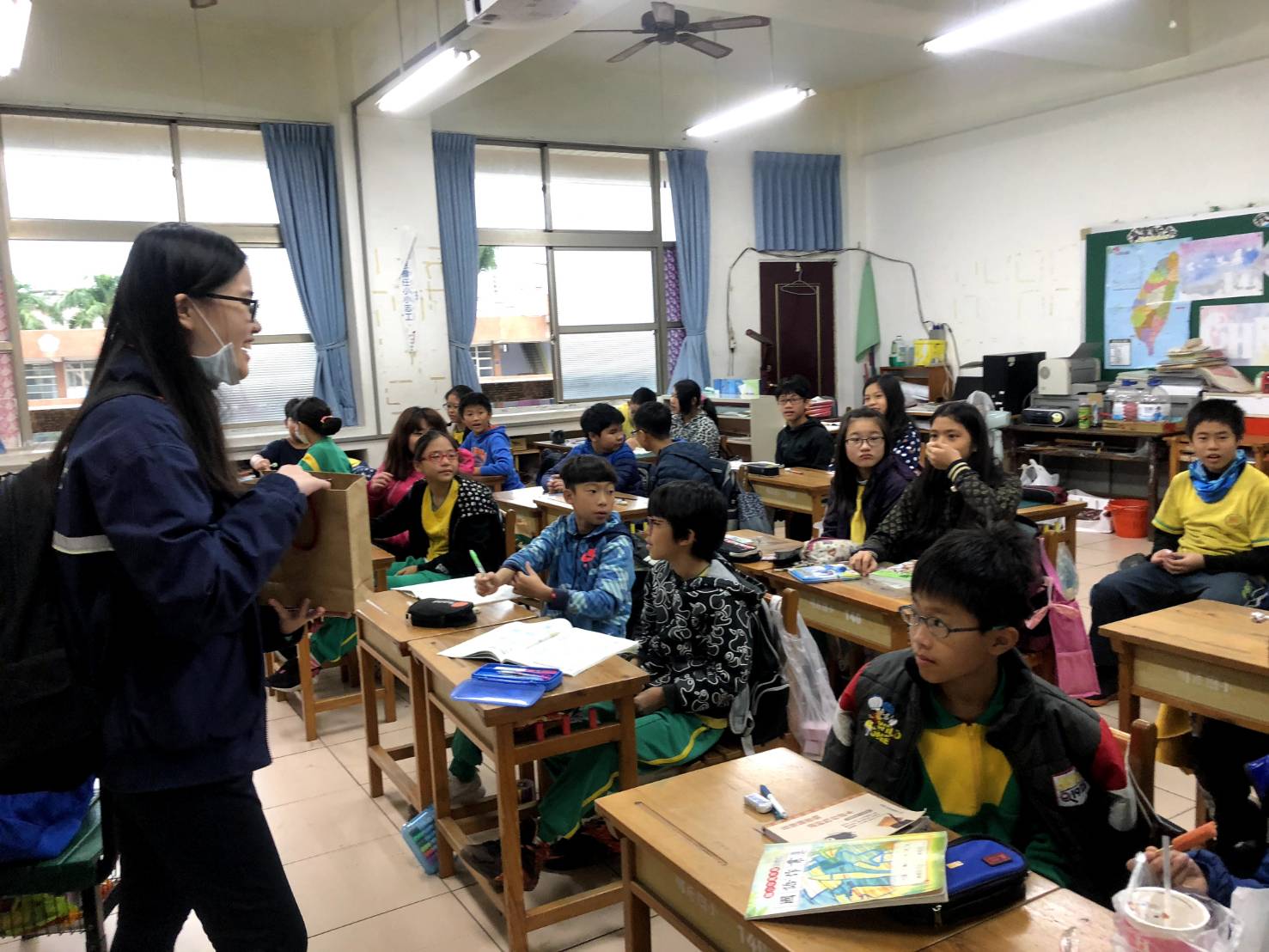 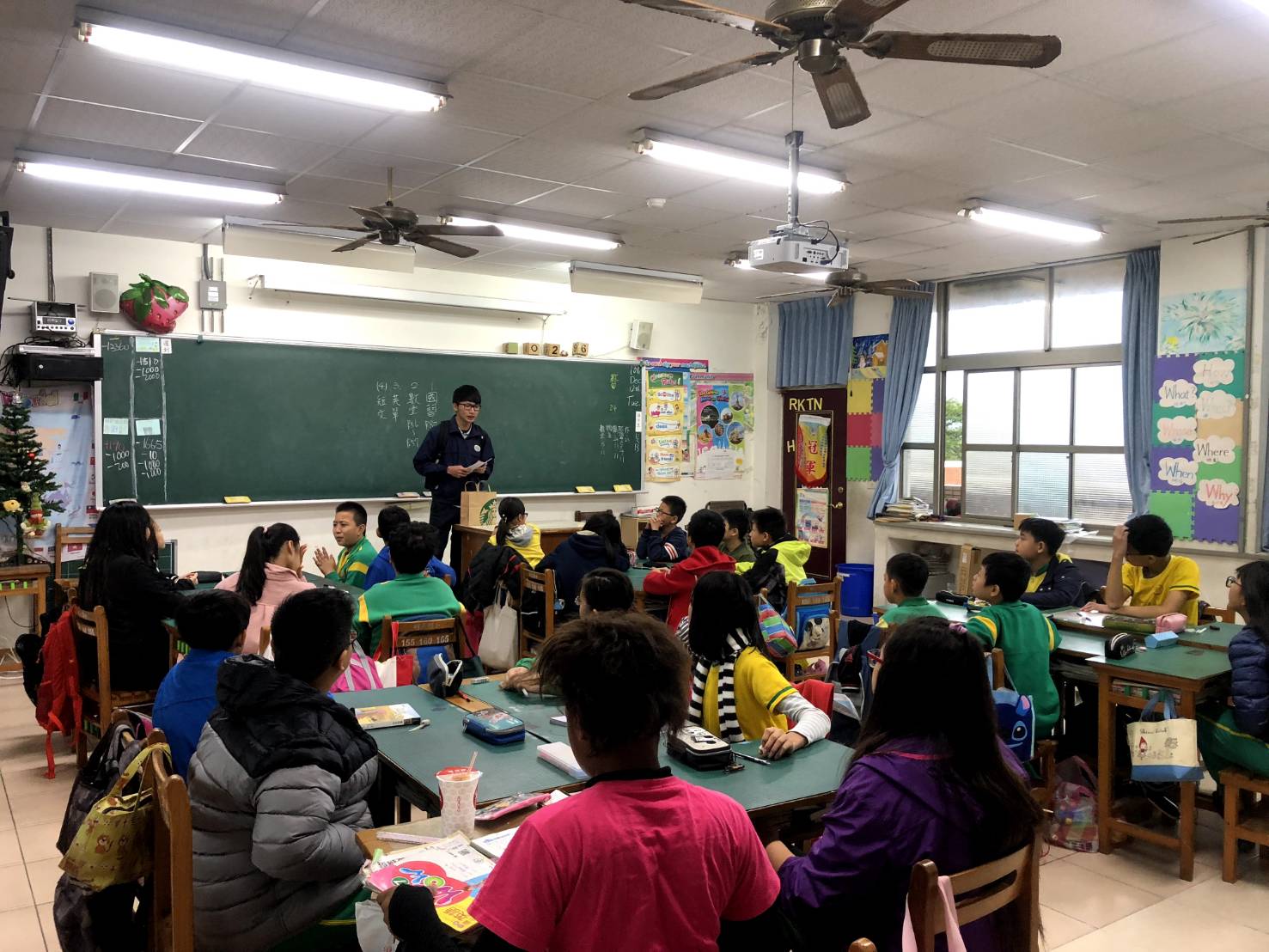 視力不良改善策略
一、學生到校手機須關機。
二、要求學生返家要減少3C產品的使用次數及減短時間。
二、老師任課隨時學生讀書寫字坐姿腰桿正直、眼睛與桌面保持適當距離。
三、貫徹用眼3010，準時下課並讓學生至戶外活動(播放視力保健歌曲、實施課間操) 。
四、定期教室採光檢查
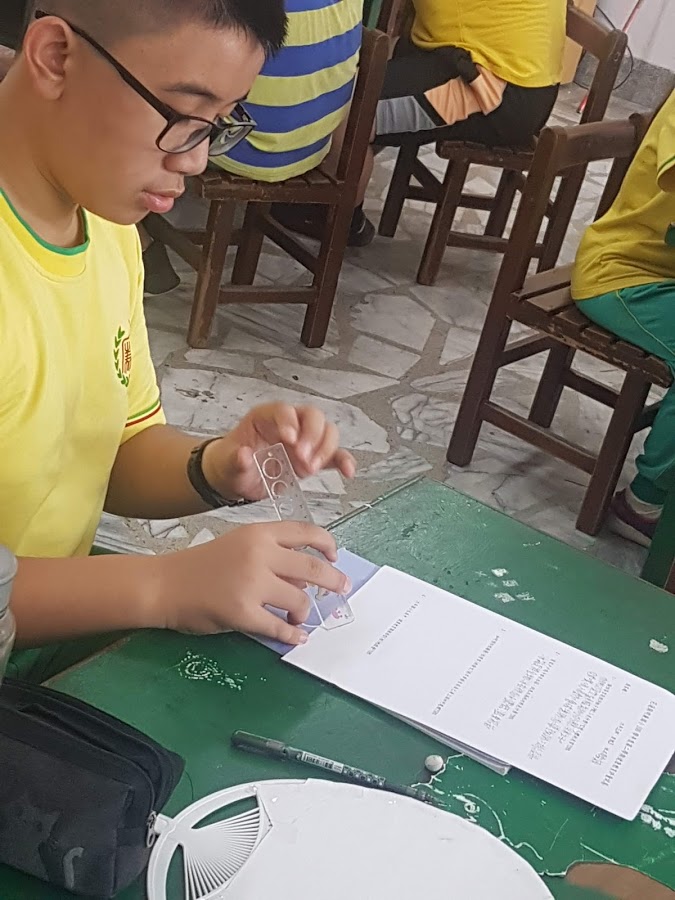 改善計畫政策
積極推動全校學生在校運動每週150分鐘並記錄。
與臨近譚眼科合作定期到校實施視力檢查。
視力不良學生發通知單請家長自行就醫矯正。
視力不良學童造冊，護理師負責追蹤及督促。
實施晨光(慢跑)課間活動(健康操、視力保健、跳繩等) 。
改善計畫環境
張貼各式視力保健維持相關海報。
運用跑馬燈書寫健促標語。
綠化美化校園，期使學生護眼休息。
定期檢修現有運動場地及器材，讓學生喜歡運動。
規劃安排各項活動競賽，增加學童戶外活動機會。
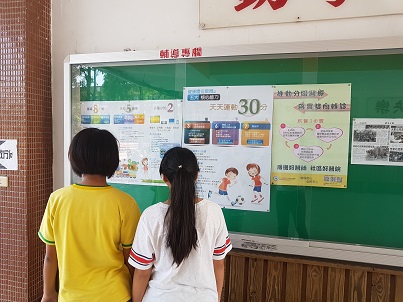 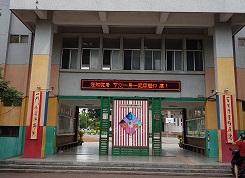 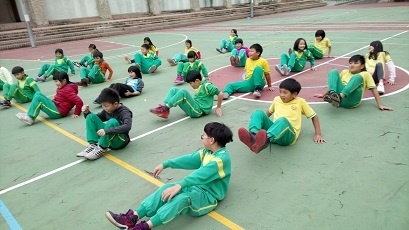 改善計畫課程與活動
◎體育教學正常化，視力保健融入健康教育課程。
◎晨光時間推行慢跑、球類及社團活動
◎課間活動時間實施健康操、跳繩運。
◎成立多項體育類社團：現有籃球、射箭、田徑、
高爾夫、跆拳道、桌球、直排輪、扯鈴，全面讓每位學生可依個人喜好參與。
◎辦理每學年運動會、每學期體育競賽。
◎積極參與各類校外競賽活動(全國、全縣、校際) 。
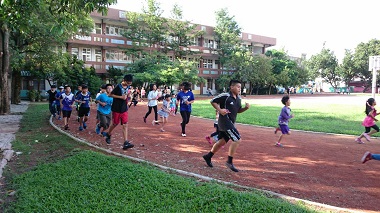 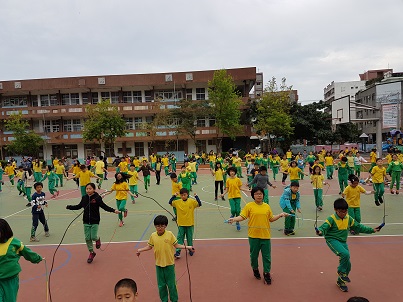 改善計畫服務
推動健康體位校內服務組織：
相關單位的服務處組：體育衛生組、健康中心
非相關單位服務處組：總務處、訓輔組、教學組
服務對象：全校教職員工生
主要改善對象的服務：視力不良學童(檢查、矯正、追蹤)
非主要改善對象的服務：全校學童
服務項目：
視力定期檢查
視力矯正、追蹤、協助治療、免費配鏡
身高體重測量
體適能檢測
營養教育
體重控制(體位改善)
建促宣導及活動辦理
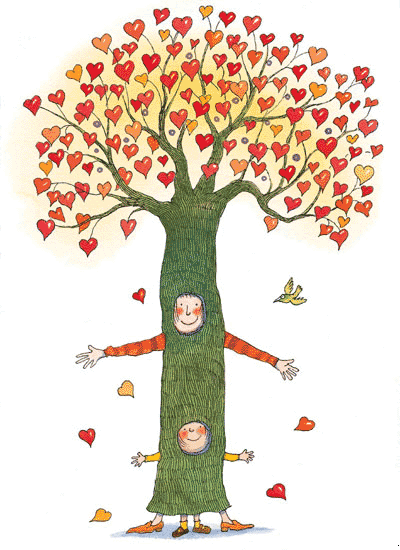 改善計畫夥伴與社區合作
1、慈濟大學相關社團及科系到校宣導或辦活動。
2、結合衛生局(市衛生所)推動視力保健、口腔衛生及性教育、菸害防制宣教課程。
3、社區牙醫、眼科醫師定期到校做檢查及追蹤診療。
4、辦理健康小天使(亮眼、美齒)選拔活動。
5、親師懇談活動及運動會等，家長會協助辦理宣導及運用家長會幫助需要的弱勢家庭。
計畫成果展現客觀資料
＊縣視力保健降低國中小裸視視力不良率達45%。
本校學生裸視視力不良率39%，低於縣標。
106學年第1學期_裸眼視力不良人數統計圖.xls
但站在學生視力健康維護仍須繼續努力！

＊提高國中小學生視力不良就醫率達75%。
本校學生視力不良就醫率達100% 。
106學年第1學期_裸視視力不良就醫率統計表(含戴鏡正常).xls
視力保健宣導活動
辦理全校性視力保健預防近視課程及宣導等
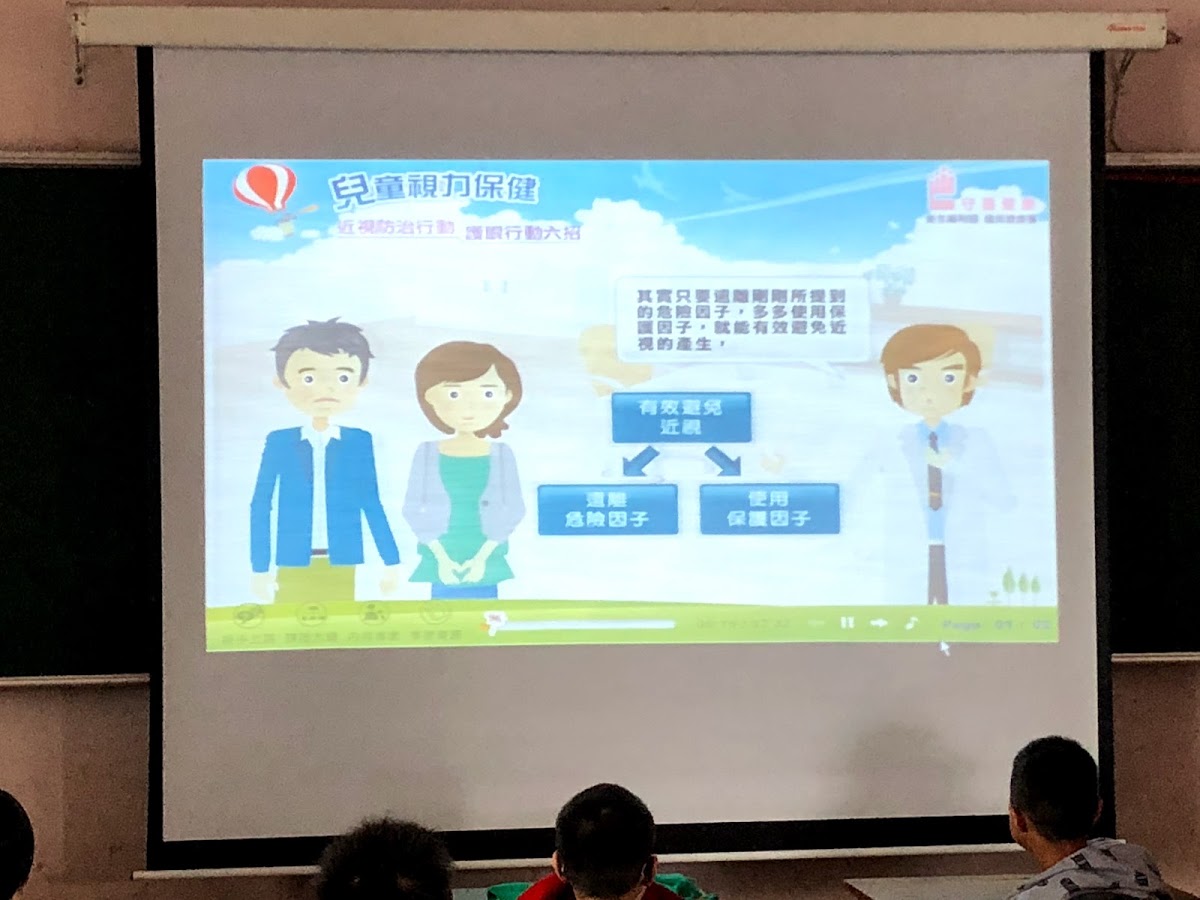 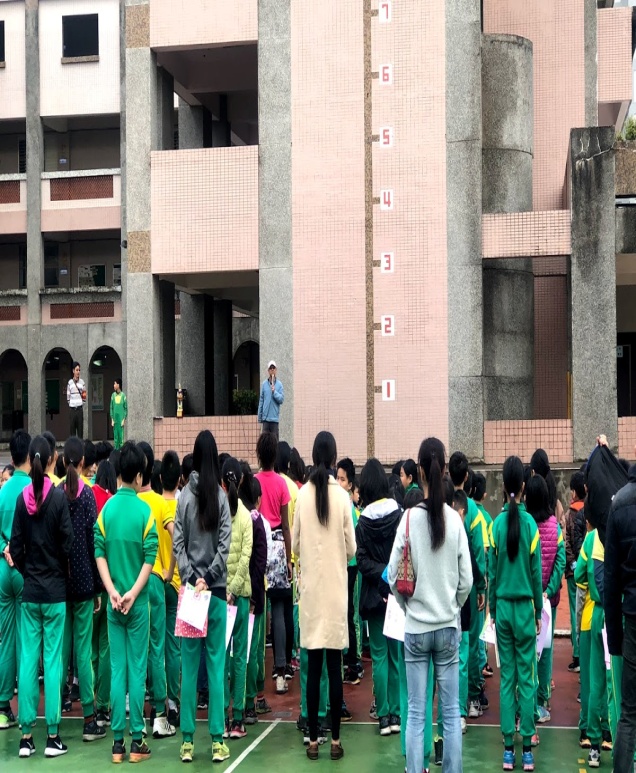 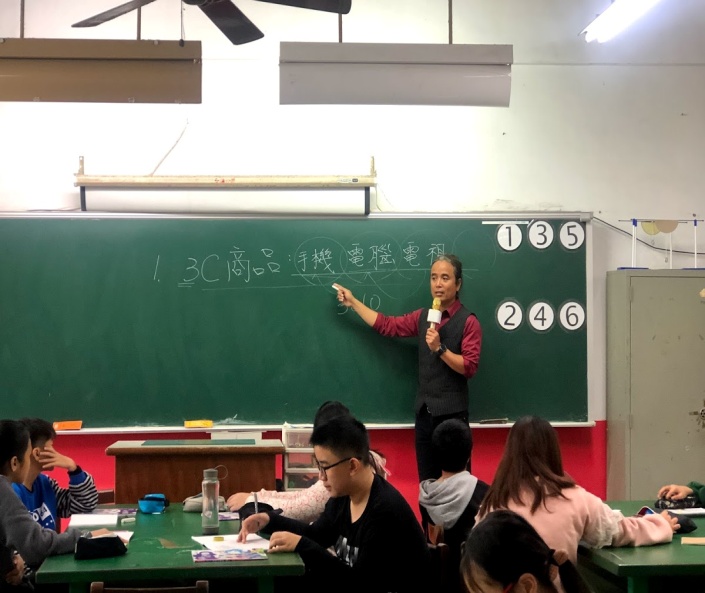 視力不良學童協助治療與配鏡
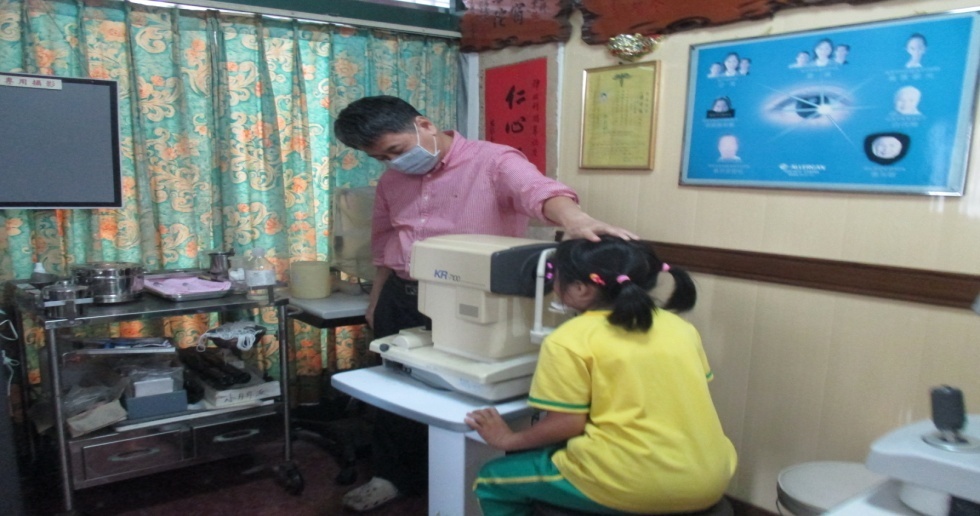 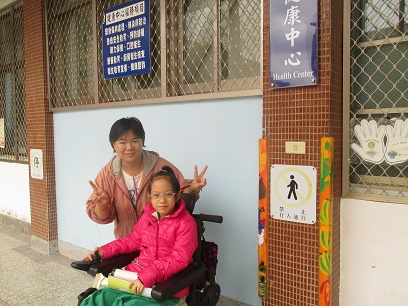 檢討與結論
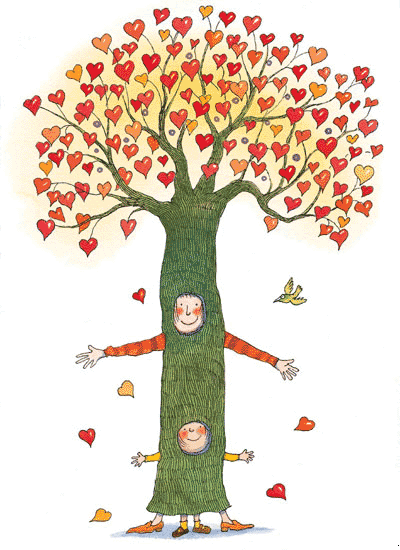 計畫執行困難之處：
人之方面：學生認同度不夠(手機玩好玩滿、班級導師配合度不足。
物之方面：經費稍嫌不足，僅依賴教育部補助。
計畫執行順利之處：
行政縱橫支援配合度高、社區資源豐富。
計畫執行失敗可能原因：3C商品的誘惑太強，學生自制能力不足，不良的寫字姿勢短期難改善，須老師及家長不斷要求。 。
未來繼續執行改善方向：組織成員多溝通協商、宣教資料充分利用
計畫全面執行結論：透過課程、活動、講座來推動，師生、家長、社區共同執行。
大手拉小手  健康齊步走健康促進學校  三合一齊努力
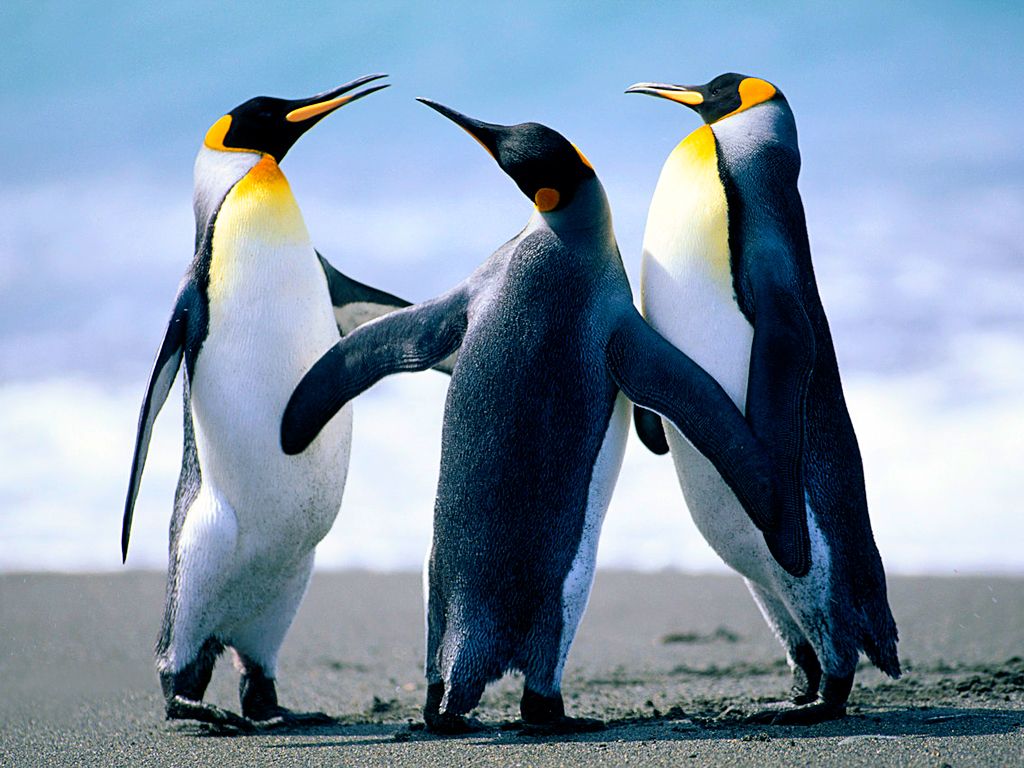 感謝您的聆聽